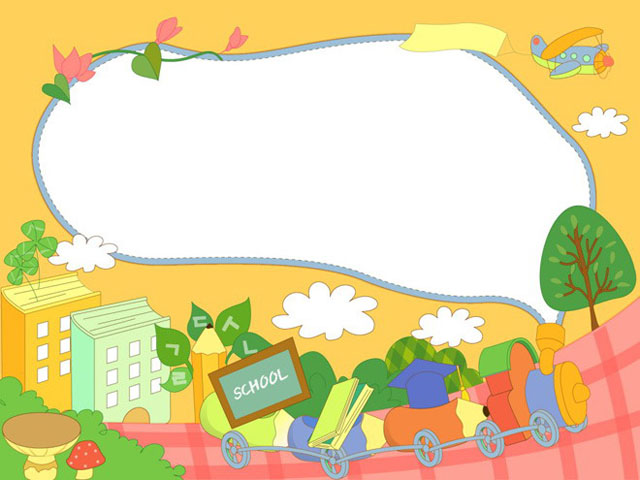 CHÀO MỪNG CÁC CON
ĐẾN VỚI TIẾT HỌC
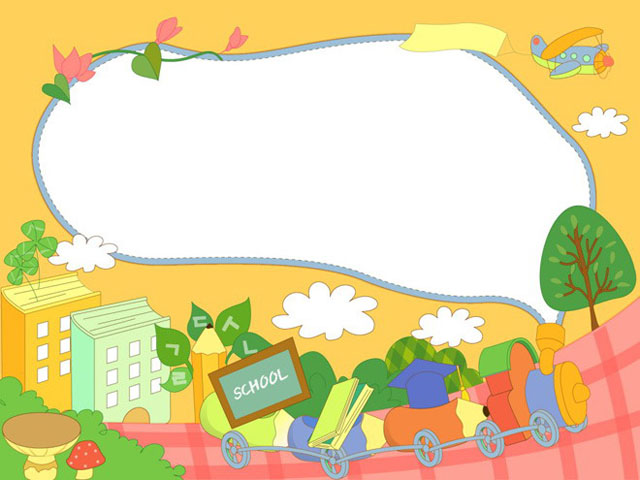 Bài 58:   ăn – ăt
 (Tiết 1)
Bài 58: ăn  -  ăt
ăn
ăt
ăt
ăn
ă
ă
t
n
chăn
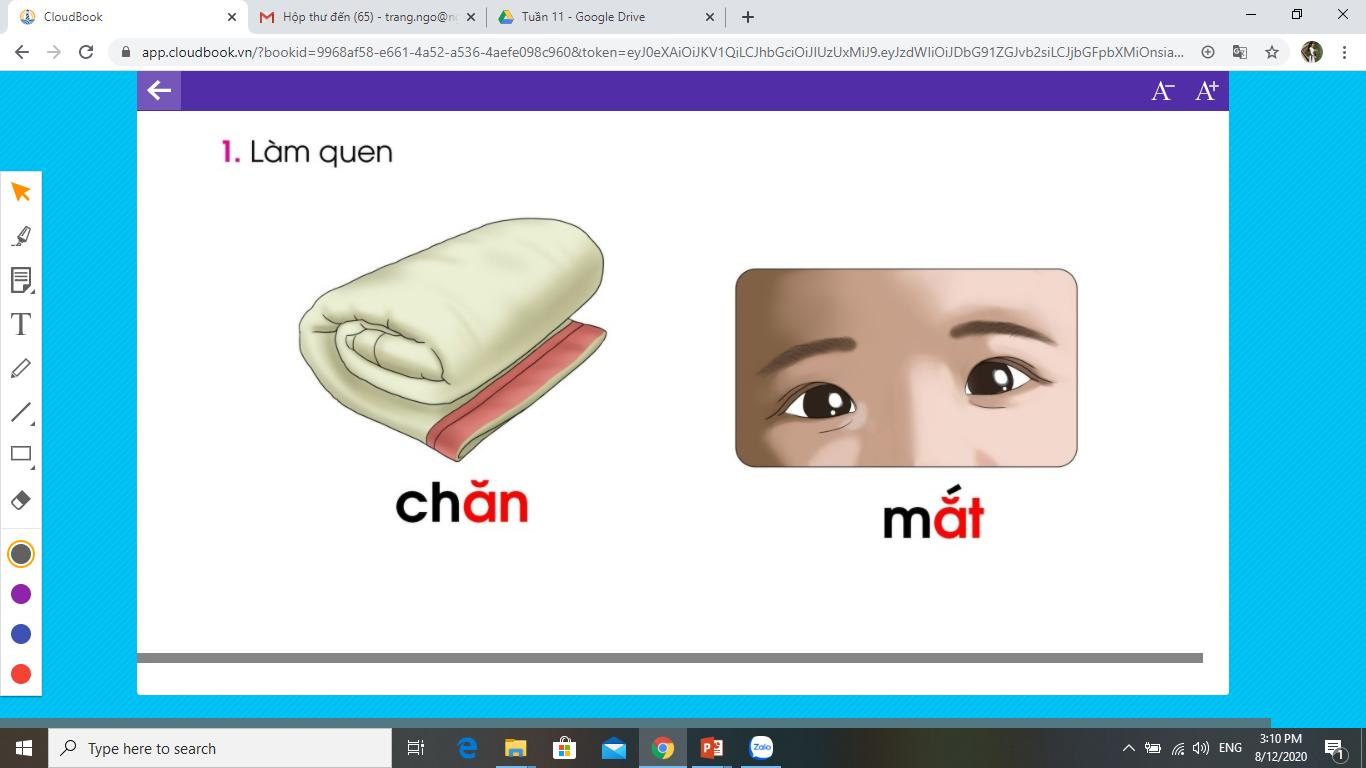 chăn
ch
ăn
ăn
chăn
mắt
ăt
mắt
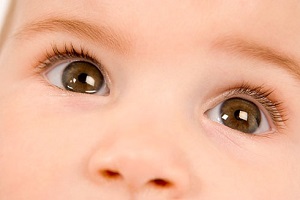 m
ắt
mắt
ăt
Bài 58:  ăn - ăt
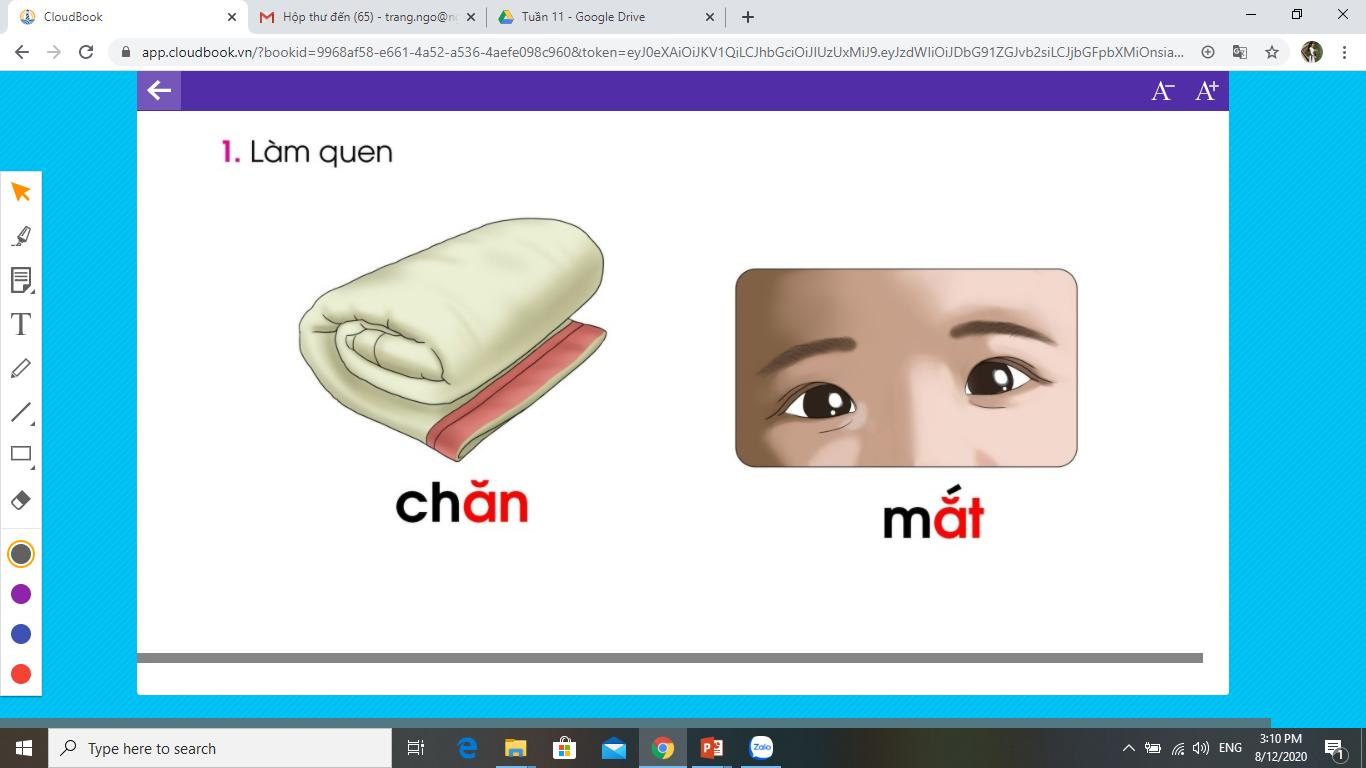 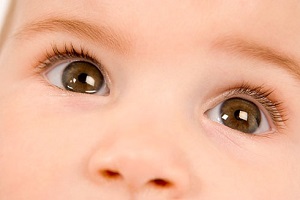 chăn
mắt
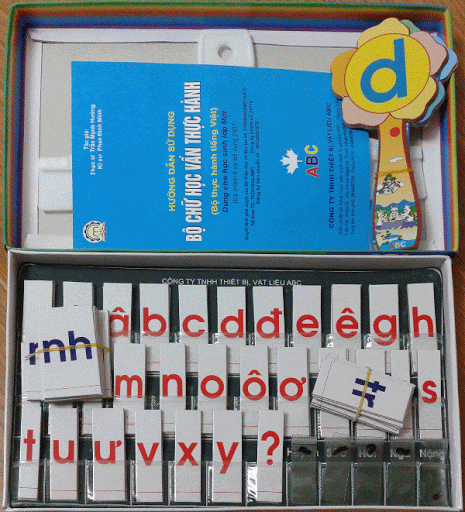 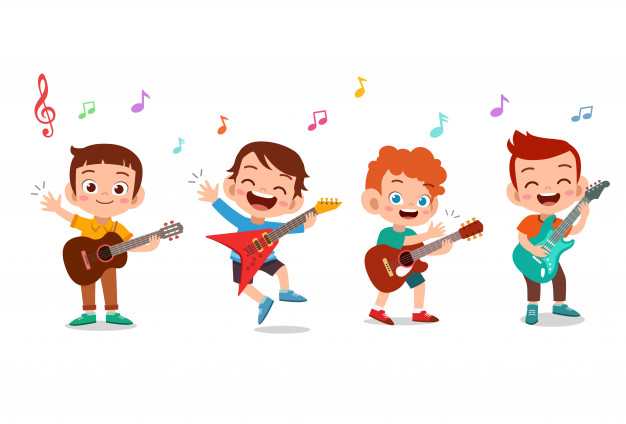 THƯ GIÃN
2. TiÕng nµo cã vÇn ăn ? TiÕng nµo cã vÇn ăt ?
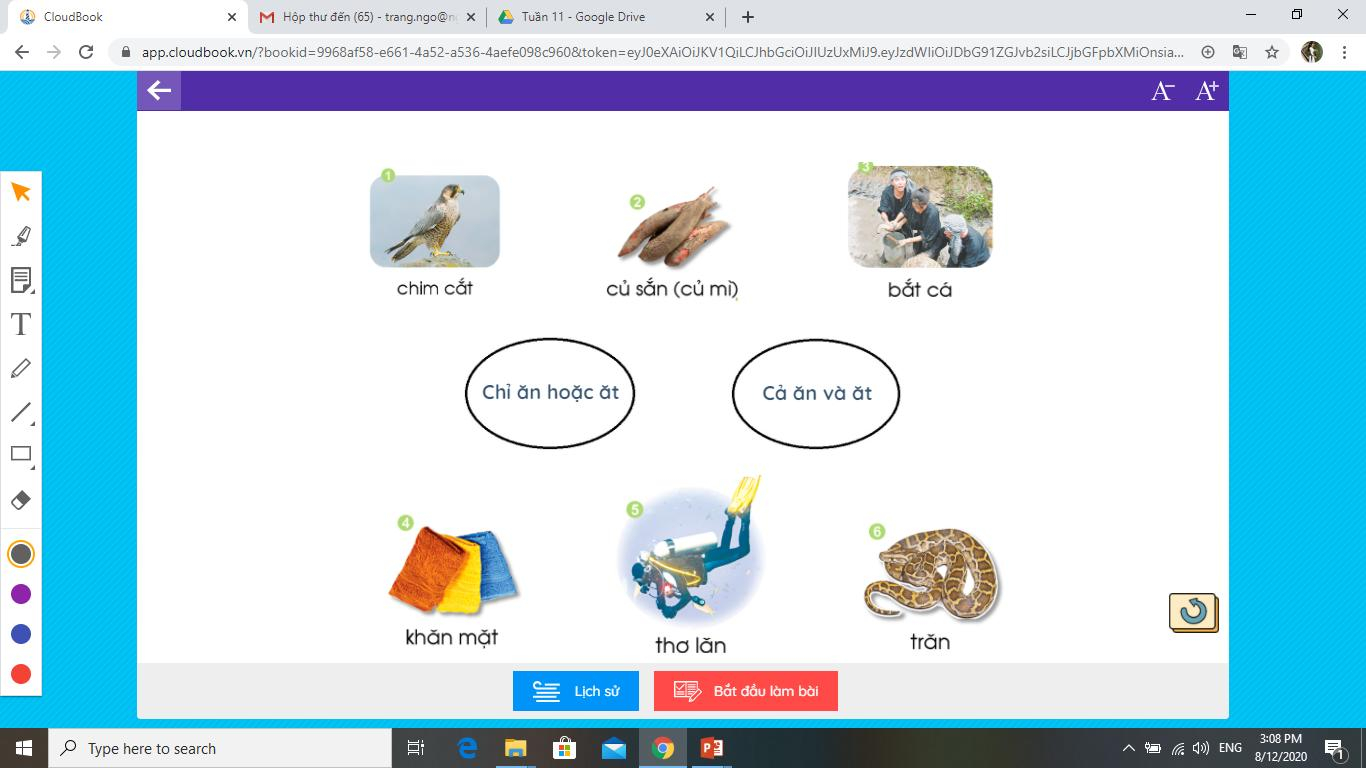 mÇm
nÊm
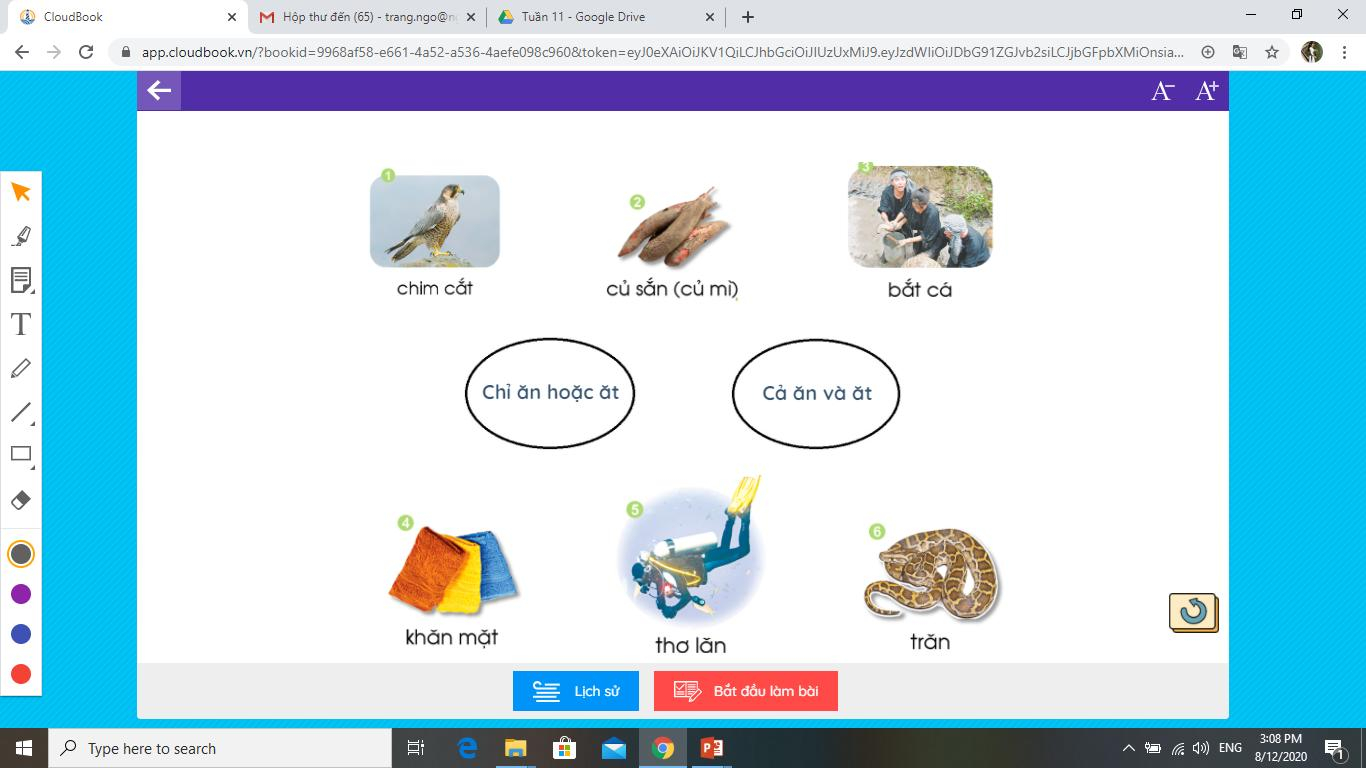 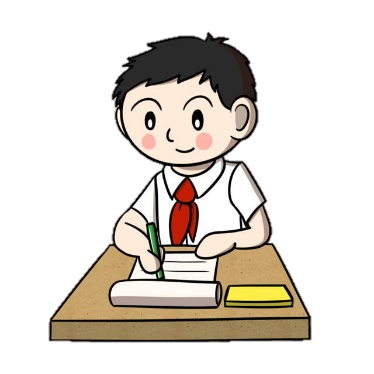 Tập viết
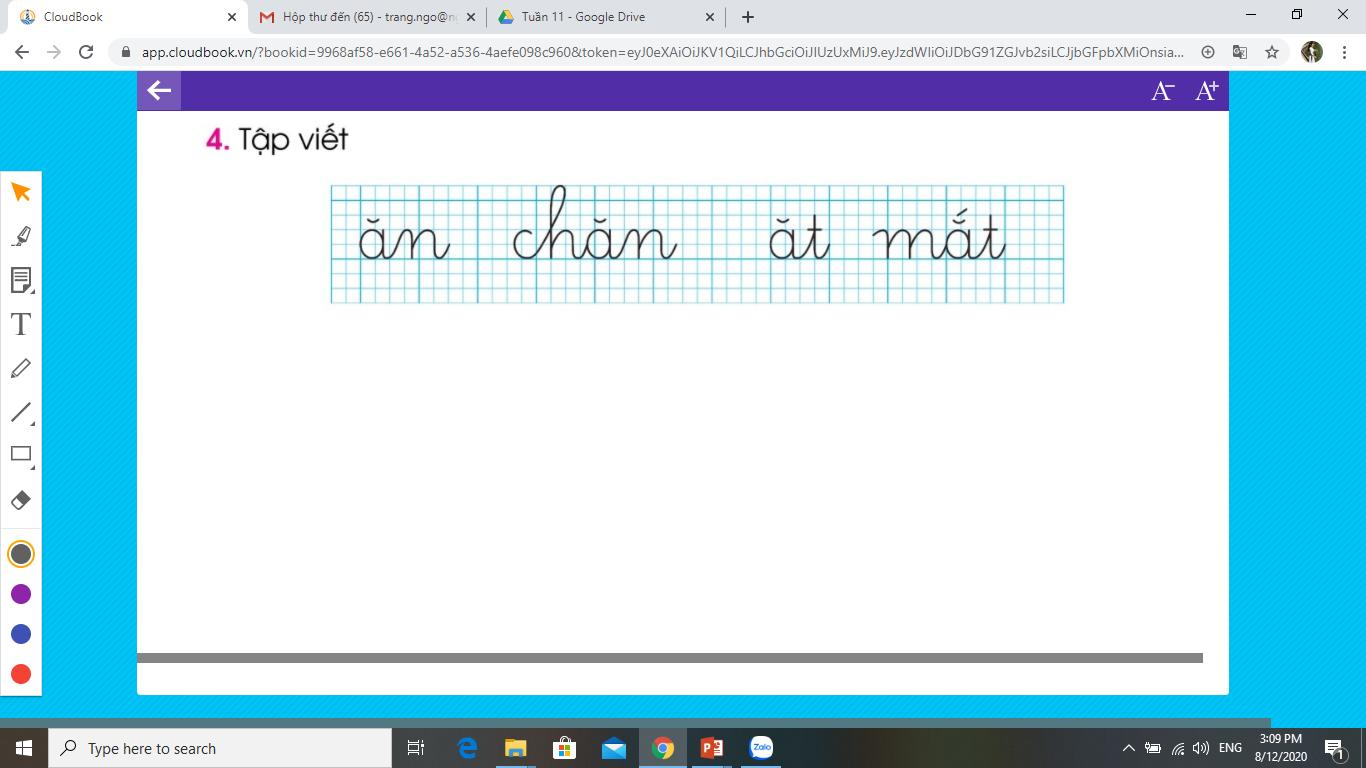